Folklore of Firefighters
Ryan Blankemeier, Albie Austin, Sam Wilson, Ben Martin
[Speaker Notes: ALBIE]
Topic
Purpose: We explored the different stories and experiences of the members from the Hanover Fire Department and various other fire departments in the United States. 

We want to explore and examine the folklore that has developed at the firehouse during the times when there are no emergencies to respond to.
[Speaker Notes: ALBIE]
Methods
Informants: 
Hanover FD: Michael Gilbert (Captain, age 50), Scott Letson (Lieutenant, age 35), Jeremiah Linehan (Firefighter, age 45), and Joe Amato (Firefighter, age 27)
Madison, CT FD: Anonymous (Volunteer, age 22)
Garden City, NY FD: Cody George (Volunteer, age 24)

Interviews: We conducted an in-person interview at the Hanover Fire Department with four members of their crew: Michael Gilbert, Scott Letson, Jeremiah Linehan, and Joe Amato. We also conducted phone interviews with a member of the Garden City Fire Department and a member of the Madison, CT Fire Department.

Data/Results: Along with recording the interviews, we took our own notes to capture not only what the informants were telling us, but how they were telling us.
[Speaker Notes: SAM]
Results
The data that we gathered from the firefighters fell into the following categories: superstitions, sayings, jokes/pranks, and rituals. Many of these categories deal with magic which makes sense in an occupation as extreme and unpredictable as firefighting. 
Although the firefighters have many superstitions, they also spend many hours precariously preparing and mastering their craft.
“If you were to suggest to a native that he should make his garden mainly by magic and scamp his work, he would smile at your simplicity.” - Malinowski
[Speaker Notes: BEN]
Hanover Fire Department
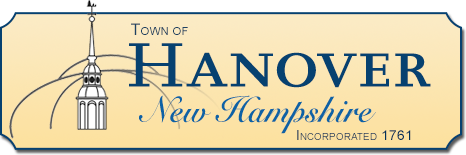 [Speaker Notes: BEN]
Superstitions
[Speaker Notes: BEN]
It is good luck/provides protection to wear a necklace of Saint Florian, the protector saint of firefighters.
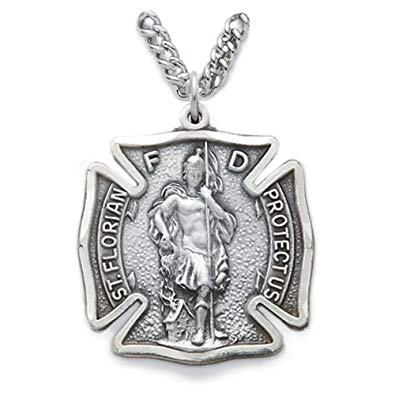 Informant: Captain Gilbert
Wears only in the fire house
Provides added sense of protection
Law of contact
Magic Superstition
[Speaker Notes: BEN]
Everything Runs in Threes
Informants: all 4 firefighters from Hanover FD
The firefighters believe that if they get one call, then they will inevitably receive two more. 
Sign Superstition
[Speaker Notes: BEN]
If there is an old truck that has seen a lot of fires in the station, then they are more likely to receive a call
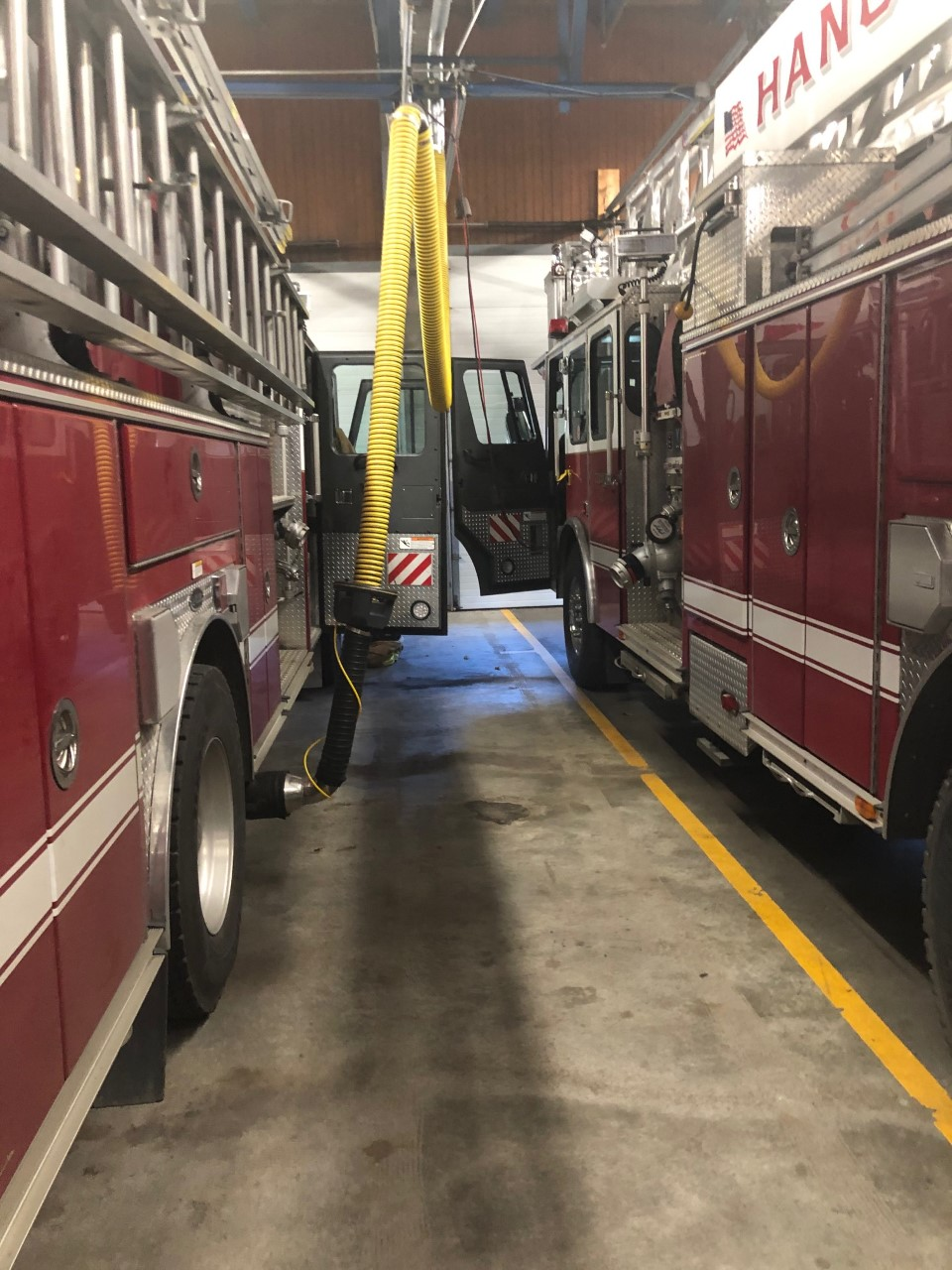 The presence of the truck makes them more likely to catch a fire
Magic superstition
Law of similarity
[Speaker Notes: BEN]
Individual Superstitions
Lieutenant Letson: If he wakes up before 2am to go to the bathroom, they will go out on a call the next day
Firefighter Amato: If they sit around the firehouse talking about training, they will get a call
Firefighter Linehan: If he has something important to do, they will be up all night responding to calls
[Speaker Notes: BEN]
II. Sayings
[Speaker Notes: SAM]
“One hundred years of tradition not impeded by progress”
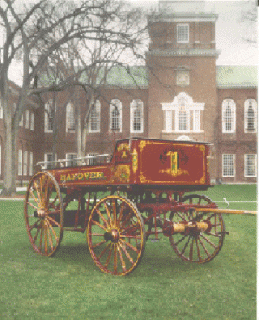 Stuck in their old ways
Refusal to change
Only recently replaced their very old ambulance
[Speaker Notes: SAM]
III. Pranks/Jokes
[Speaker Notes: ALBIE]
If a person they helped brings in food for a specific shift, the shift on duty eats all of the food, but leaves the note every time.
Informant: Captain Gilbert
Provides some levity in a very serious/dangerous field
Pranks help them pass the time when they have down time
[Speaker Notes: ALBIE
Talk about how they leave the money too if any is left]
If someone leaves ice cream in the freezer, they eat the ice cream and then fill the container with water
Informant: Captain Gilbert
Again, this prank provides some levity in the otherwise serious work.
[Speaker Notes: ALBIE
Sort of leaves their own myth or mystery, especially among other fire departments because it is usually unclear who did it]
IV. Rituals
[Speaker Notes: BEN]
Initiation Ritual
Any new member to join the Hanover Fire Department is tasked with working harder and longer hours. They are required to clean the equipment and prepare for future calls.  
Rite of Incorporation into the fire department
Allows them to learn more quickly and also become well acquainted with the other firefighters
Considered “paying your dues”
[Speaker Notes: BEN]
Garden City, NY Fire Department
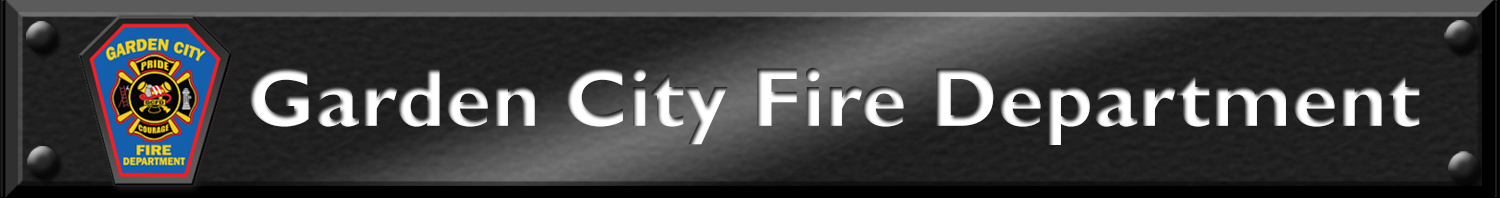 [Speaker Notes: Albie]
Rituals, Traditions and Stories
Every Monday night, different cook but same dinner
Saturday morning breakfast and training
Chef decides that day’s training exercise
New Guys and Initiation
Different from the other groups we interviewed → all pitch in and Captain will do the cleaning same as the new trainee
Story and Myth Trivia via GroupMe
Via the call logs from the Secretary
[Speaker Notes: Albie

Dinner → way for them to test who is actually the best cook in the house (certain ppl cooking means certain calls will happen similar to the Hanover FD superstitions)]
Recording Clips
Story Sharing within Cody’s Department
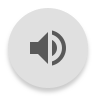 [Speaker Notes: Albie
5:34 into clip]
Madison, CT Fire Department
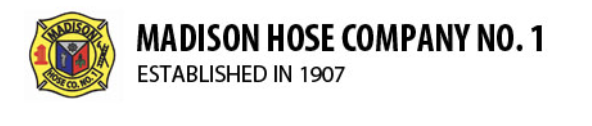 [Speaker Notes: SAM]
Superstition
The informant wears a rubber bracelet every time he is inside the fire house for good luck/safety.
This magic superstition is very similar to the Saint Florian necklace from the Hanover FD.
According to the informant, many of the other firefighters in the Madison FD wear “lucky” items while they are working.
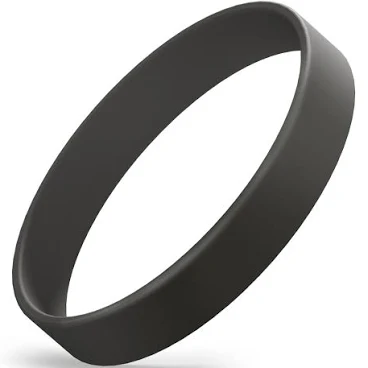 [Speaker Notes: SAM]
Initiation Ritual
The new members in the Madison FD are required to be the first ones to arrive for their shift and the last ones to leave the firehouse after the shift. Also, they are tasked with cleaning the firehouse, the trucks, and the equipment. 
Again, this is very similar to the Hanover FD, and appears to be a rite of incorporation into the department.
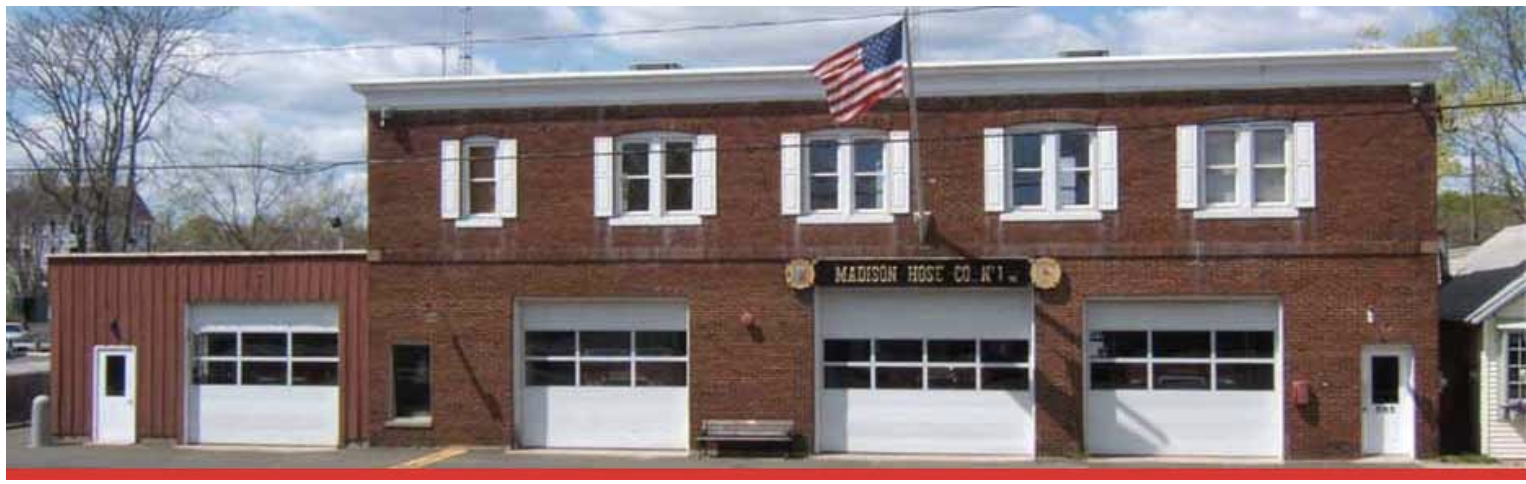 [Speaker Notes: SAM]
Concluding Remarks
Most of the folklore has to do with controlling the uncontrollable (through the use of superstitions). In a field as dangerous as firefighting, this makes sense - they want to feel as safe and in control as possible due to the uncertainty surrounding their work.
[Speaker Notes: SAM]